Homework 1: Due Now
1
[Speaker Notes: Missing or Late Work: Homework is due at the beginning of class on the given due date. If you have a planned absence for a class on a date when homework is due, then you should email your completed assignment to the TA before the deadline. The following penalties apply for late homeworks: 
 Late reports turned in within 24 hours of the deadline will receive a 10% penalty. 
 Reports turned in 24 hours late, but within 48 hours of the deadline will receive a 25% penalty. 
 Reports turned in more than two days after the deadline will be counted as a zero.]
CryptographyCS 555
Topic 11: Authenticated Encryption + CCA-Security
2
Recap
Message Authentication Codes
Secrecy vs Confidentiality

Today’s Goals:
Authenticated Encryption
Build Authenticated Encryption Scheme with CCA-Security
3
Authenticated Encryption
Encryption: Hides a message from the attacker

Message Authentication Codes: Prevents attacker from tampering with message
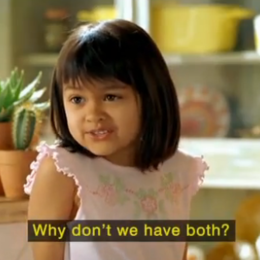 4
m1
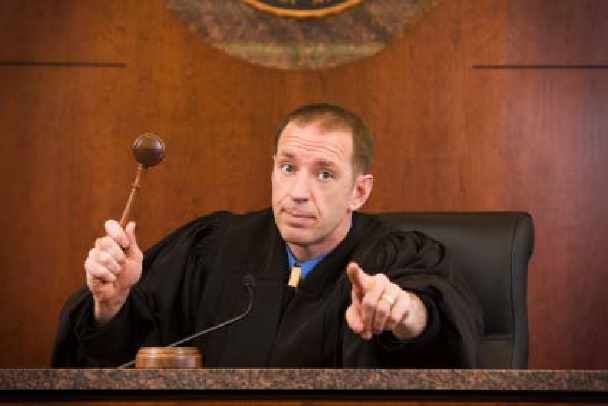 c1 = EncK(m1)
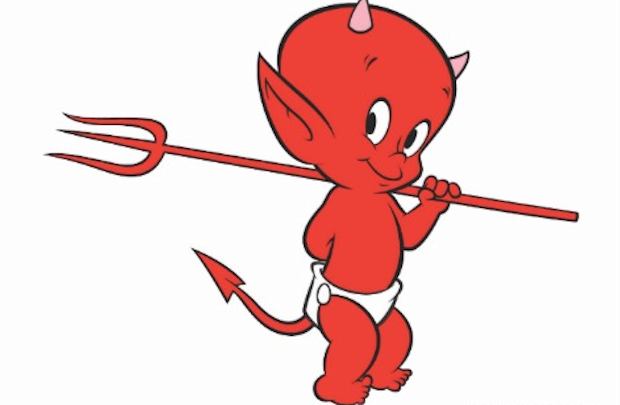 m2
c2 = EncK (m2)
…
mq
cq = EncK(mq)
K = Gen(.)
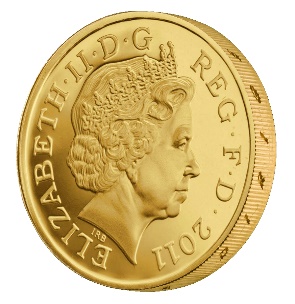 5
m1
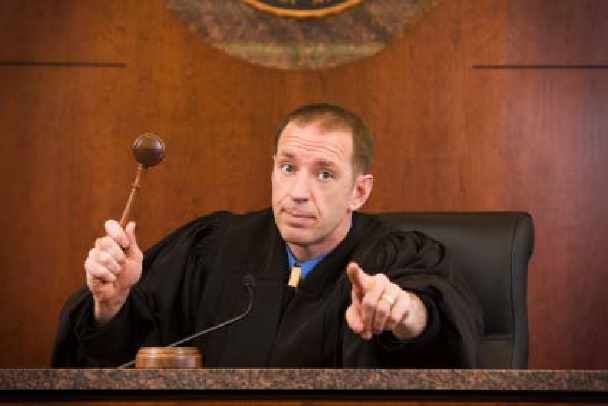 c1 = EncK(m1)
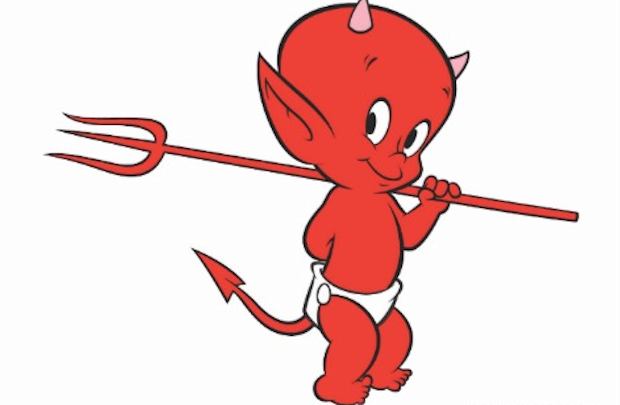 m2
c2 = EncK (m2)
…
Game is very similar to MAC-Forge game
mq
cq = EncK(mq)
K = Gen(.)
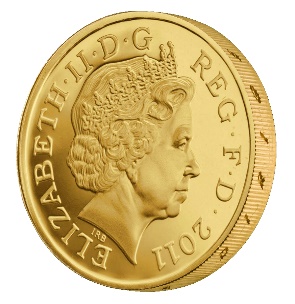 6
Building Authenticated Encryption
7
Building Authenticated Encryption
8
Building Authenticated Encryption
Attack exploited fact that same secret key used for MAC’/Enc’
9
Independent Key Principle
“different instances of cryptographic primitives should always use independent keys”
10
Building Authenticated Encryption
11
Building Authenticated Encryption
12
Building Authenticated Encryption
Encrypt and Authenticate Paradigm does not work in general
13
Building Authenticated Encryption
14
Building Authenticated Encryption
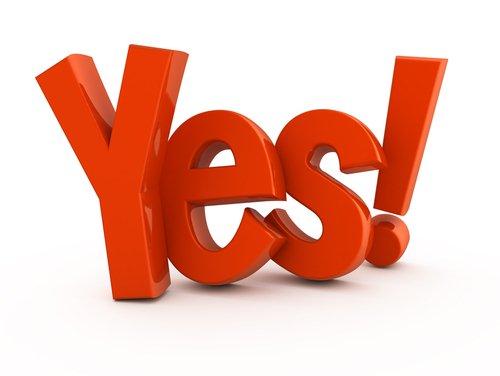 15
Building Authenticated Encryption
16
Building Authenticated Encryption
17
Proof Sketch
18
Secure Communication Session
Solution? Alice transmits c1 = EncK(m1) to Bob, who decrypts and sends Alice c2 = EncK(m2) etc…
Authenticated Encryption scheme is 
Stateless
For fixed length-messages
We still need to worry about 
Re-ordering attacks 
Alice sends 2n-bit message to Bob as  c1 = EncK(m1), c2 = EncK(m2)
Replay Attacks
Attacker who intercepts message c1 = EncK(m1) can replay this message later in the conversation
Reflection Attack
Attacker intercepts message c1 = EncK(m1) sent from Alice to Bob and replays to c1 Alice only
19
Secure Communication Session
20
Authenticated Security vs CCA-Security
Authenticated Encryption  CCA-Security (by definition)

CCA-Security does not necessarily imply Authenticate Encryption
But most natural CCA-Secure constructions are also Authenticated Encryption Schemes 
Some constructions are CCA-Secure, but do not provide Authenticated Encryptions, but they are less efficient. 
Conceptual Distinction
CCA-Security the goal is secrecy (hide message from active adversary)
Authenticated Encryption: the goal is integrity + secrecy
21
Next Class
Read Katz and Lindell 5.1-5.2
Cryptographic Hash Functions
Homework 2 Assigned
22